TELMİH
Herkesçe bilinen geçmişteki bir olayı, efsaneyi, çağrıştırma, anımsatma sanatıdır. 

Telmih bilgiye dayalı bir sanattır. 

Gerek şairin gerekse okuyucunun sözü edilen olayı, durumu, sözü bilmesi gerekir.
TELMİH
Ben diyorum ki ona: — Kül olayım 
	Kerem gibi 
		yana 		       yana


Leyla gelin oldu, Mecnun mezarda Bir susuz yolcu yok, şimdi dağlarda.
TELMİH
Gökyüzünde İsa ileTur dağında Musa ileElindeki asa ileÇağırayım Mevlâ’m seni


Lale Devri çocuklarıyız biz, zamanımız geçmiş.
Aşk şarabından kim bilir en son, hangi şanslı içmiş.
Teşekkür Ederiz…
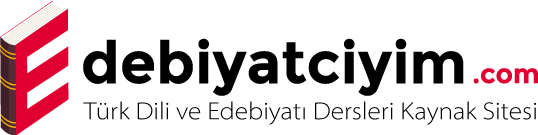 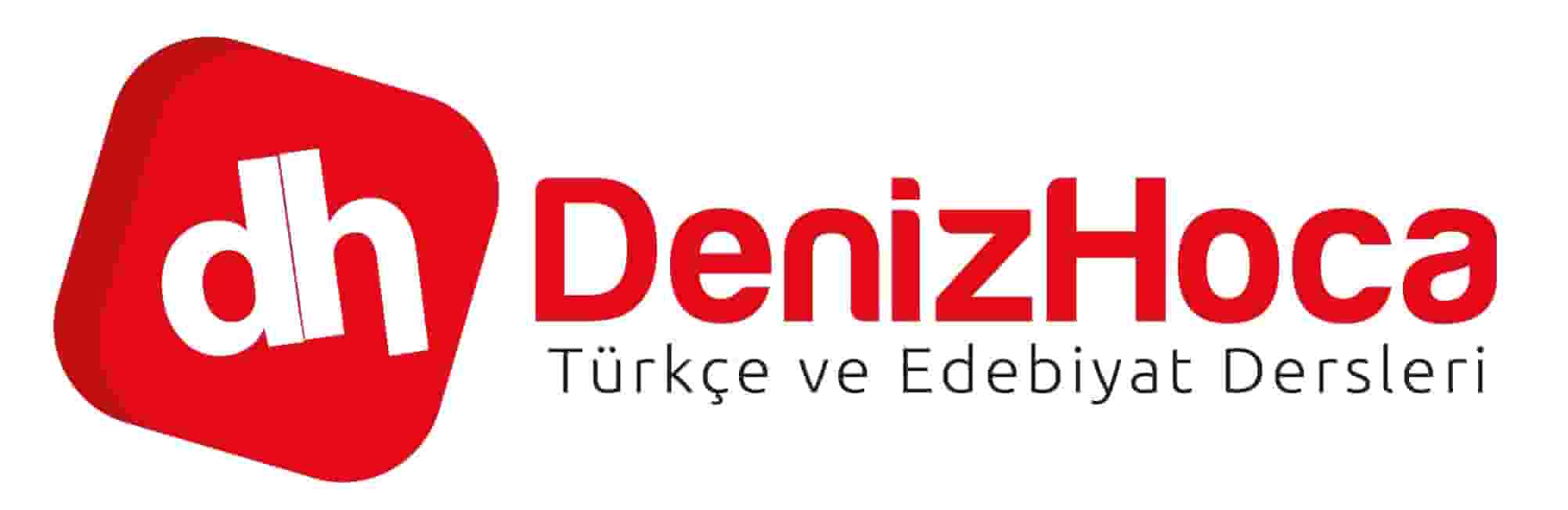